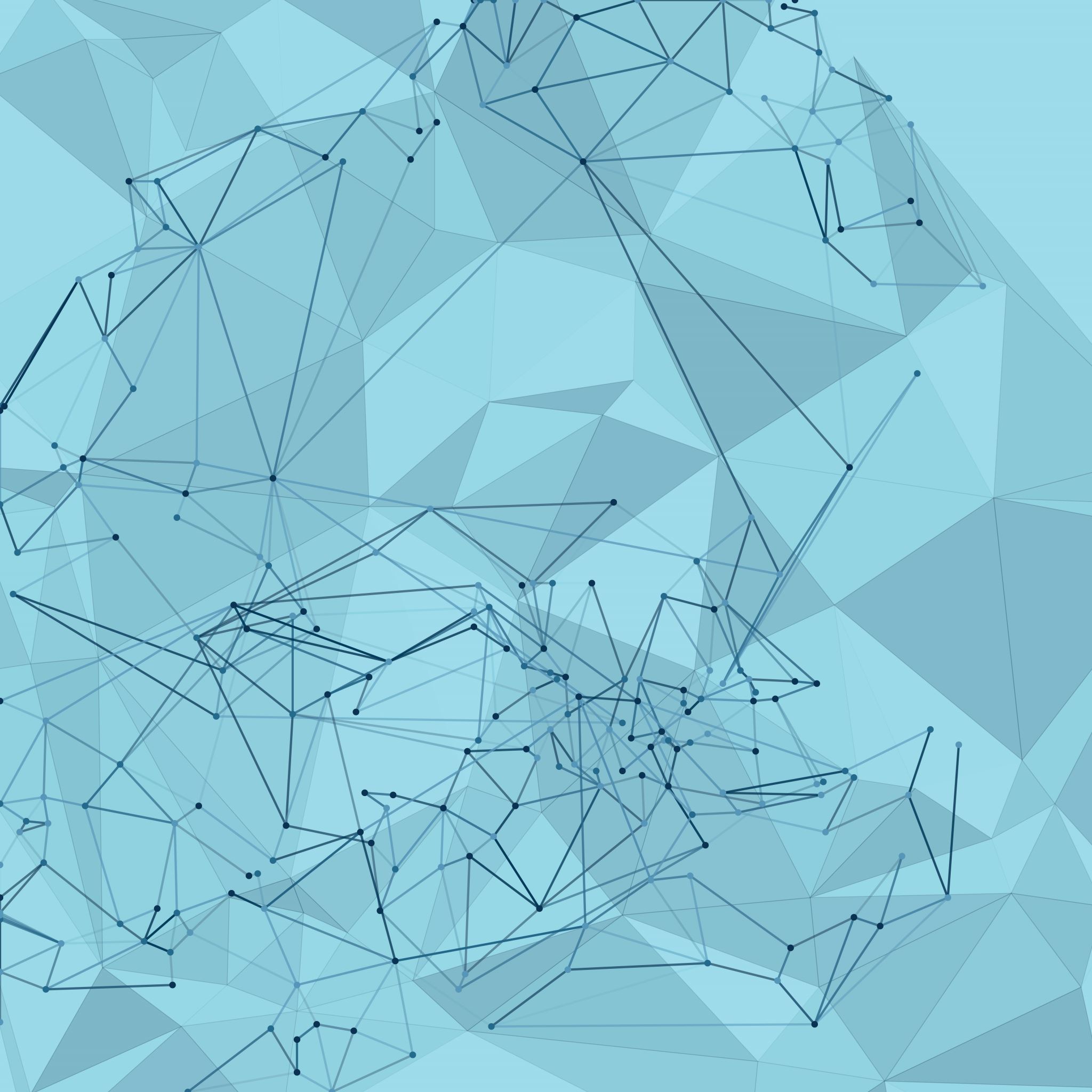 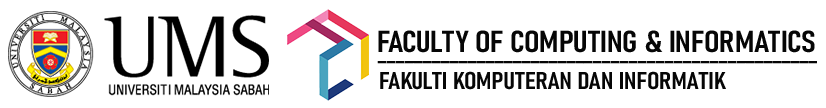 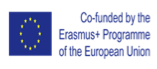 OPEN SCIENCE@UMS
Prof. Dr. Rosalam Sarbatly 			Prof. Dr. Ag. Asri Ag. Ibrahim
Associate Prof. Dr. Fatimah Ahmedy		Dr. Farashazillah Yahya
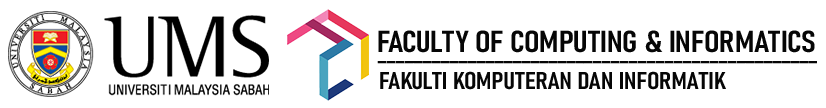 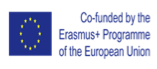 POLICIES AND GUIDELINES
CONTENT
INITIATIVES
INFRASTRUCTURE
2
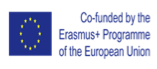 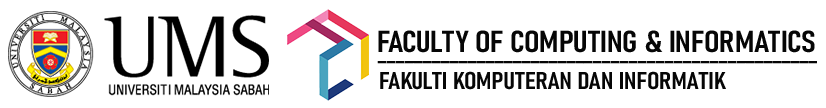 POLICIES AND GUIDELINES
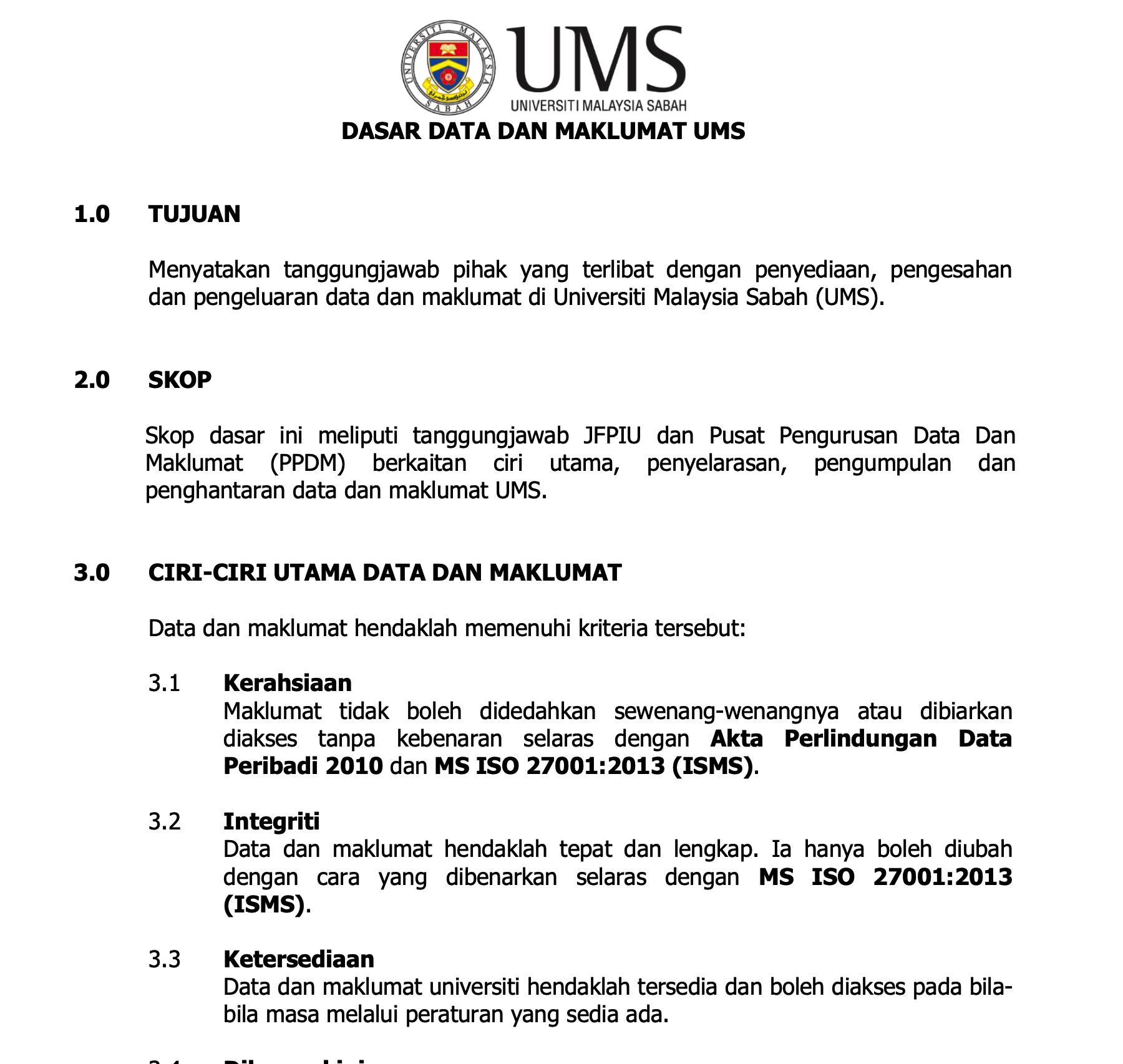 UMS Data and Information Policy (2019) - 
Dasar Data dan Maklumat UMS (2019)
UMS Data and Information Collection Guideline (2019) - 
Garis Panduan Pengumpulan Data dan Maklumat UMS (2019, pindaan terkini tahun 2022)
UMS Data Application and Submission Guideline (2019) - 
Garis Panduan Permohonan dan Penghantaran Data UMS (diluuskan tahun 2019, pindaan terkini tahun 2023)
UMS Open Data Guideline (2023) - 
Garis Panduan Data Terbuka UMS
UMS Institutional Repository Policy
Dasar Repositori Institusi UMS  (UMSIR)
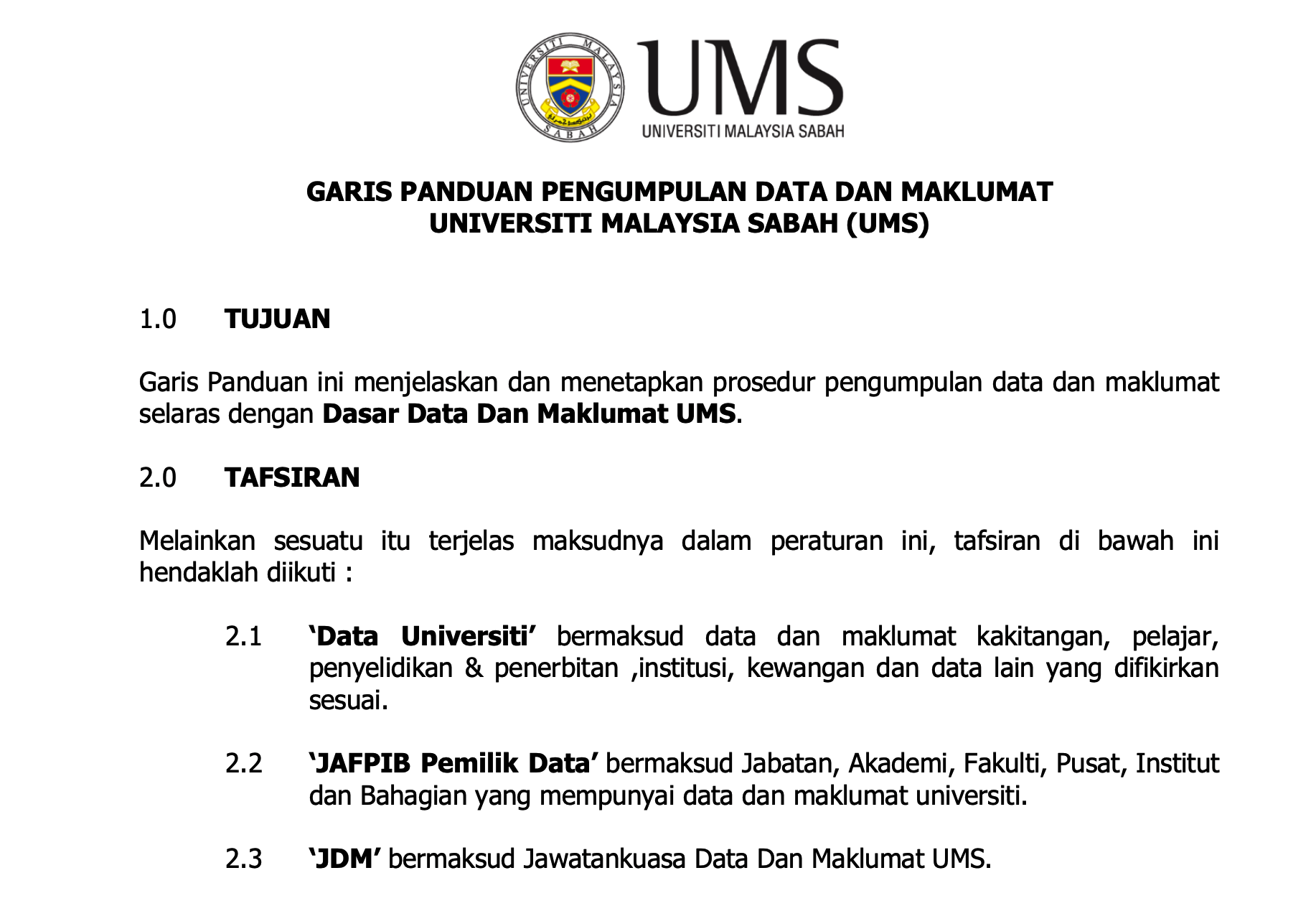 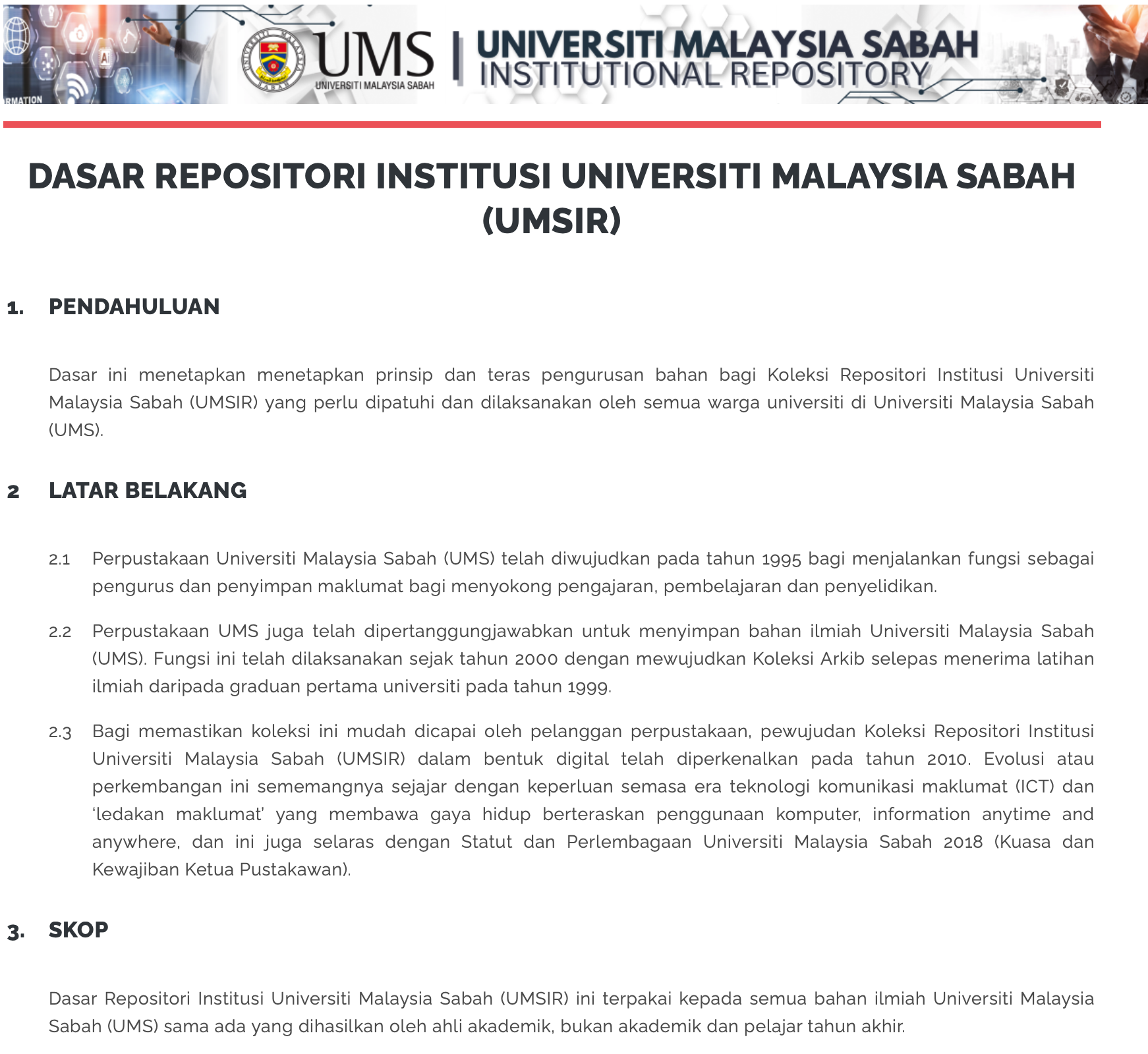 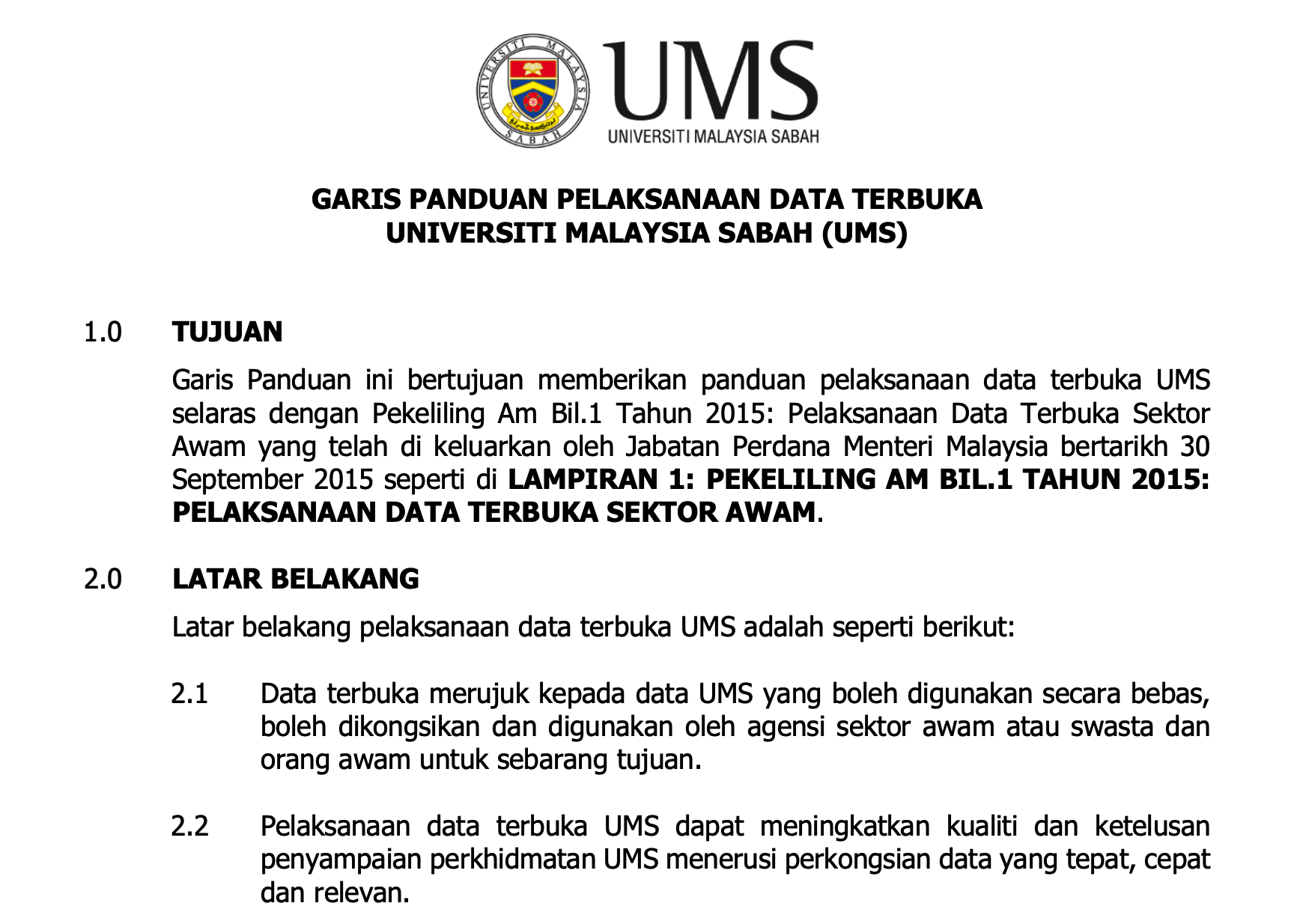 3
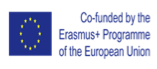 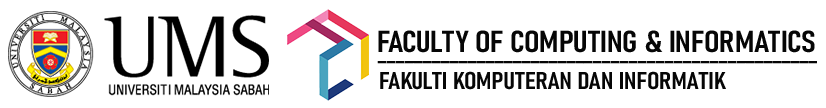 INITIATIVES
iOER
ePrints (UMS Institutional Repository)
Open Access Publication
Open Text Book
Open Data
4
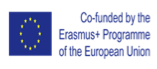 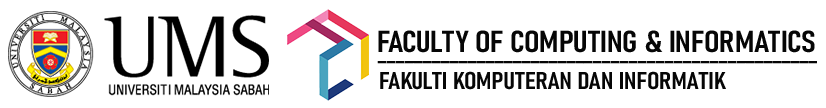 INITIATIVES
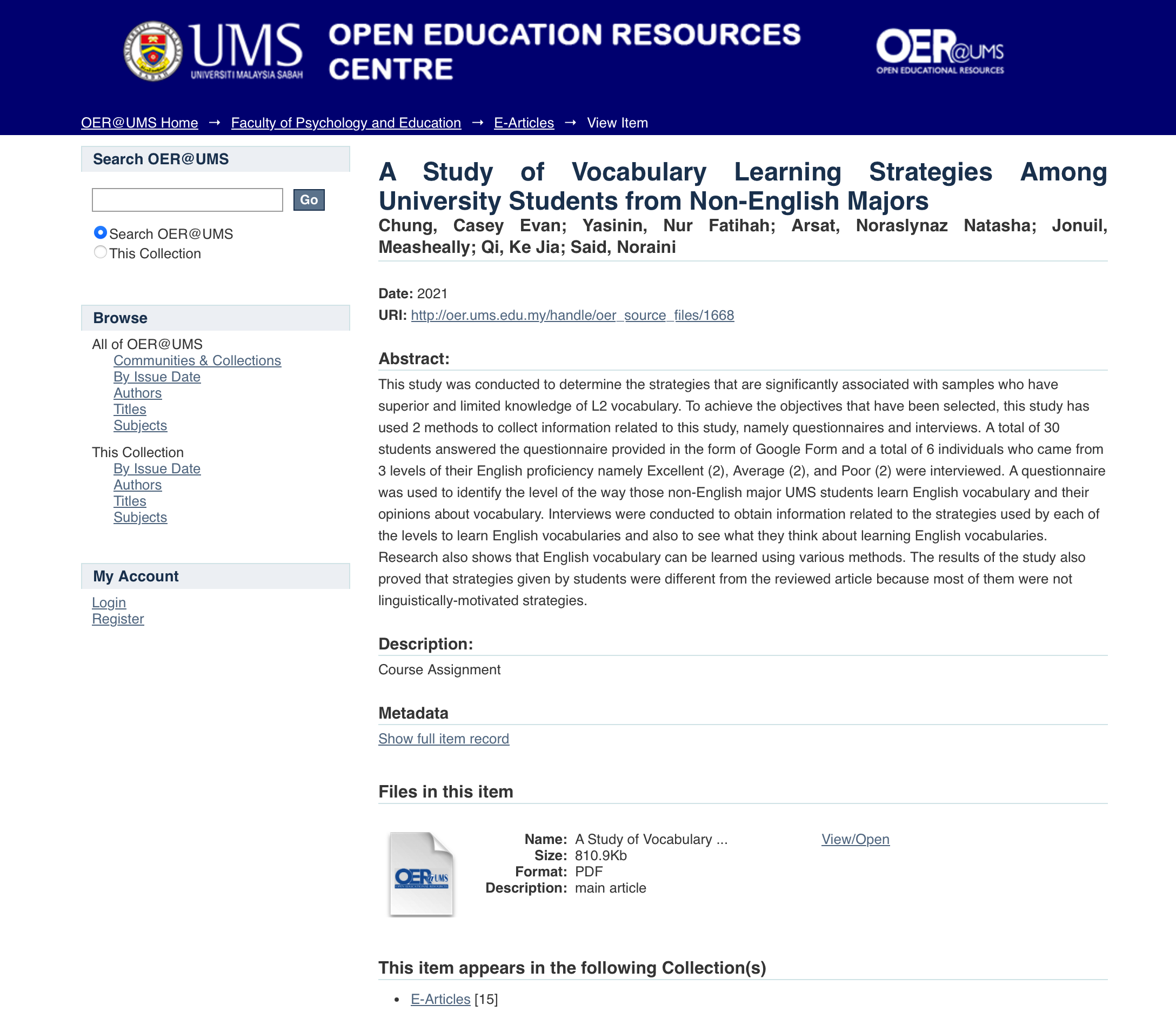 IOER
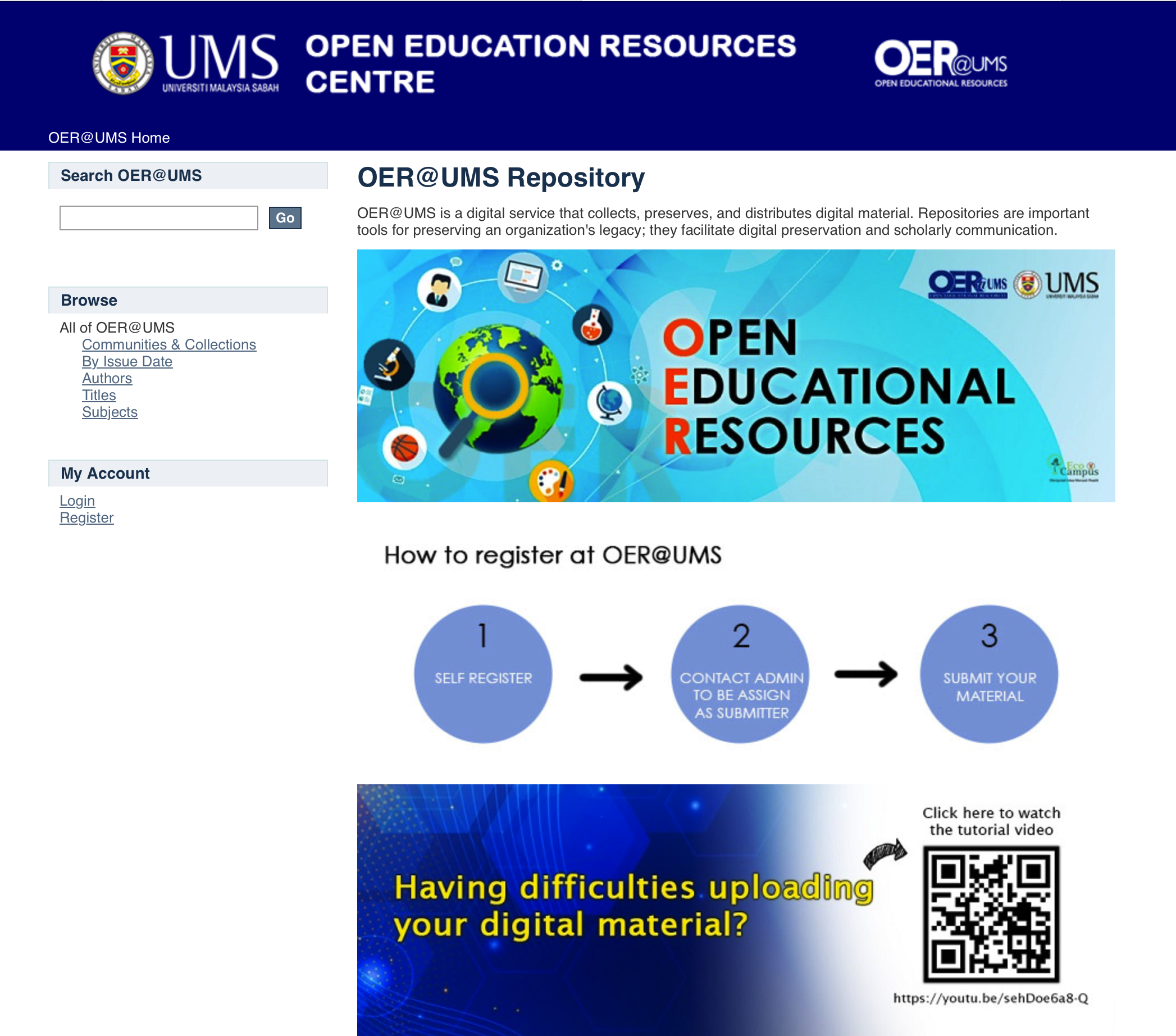 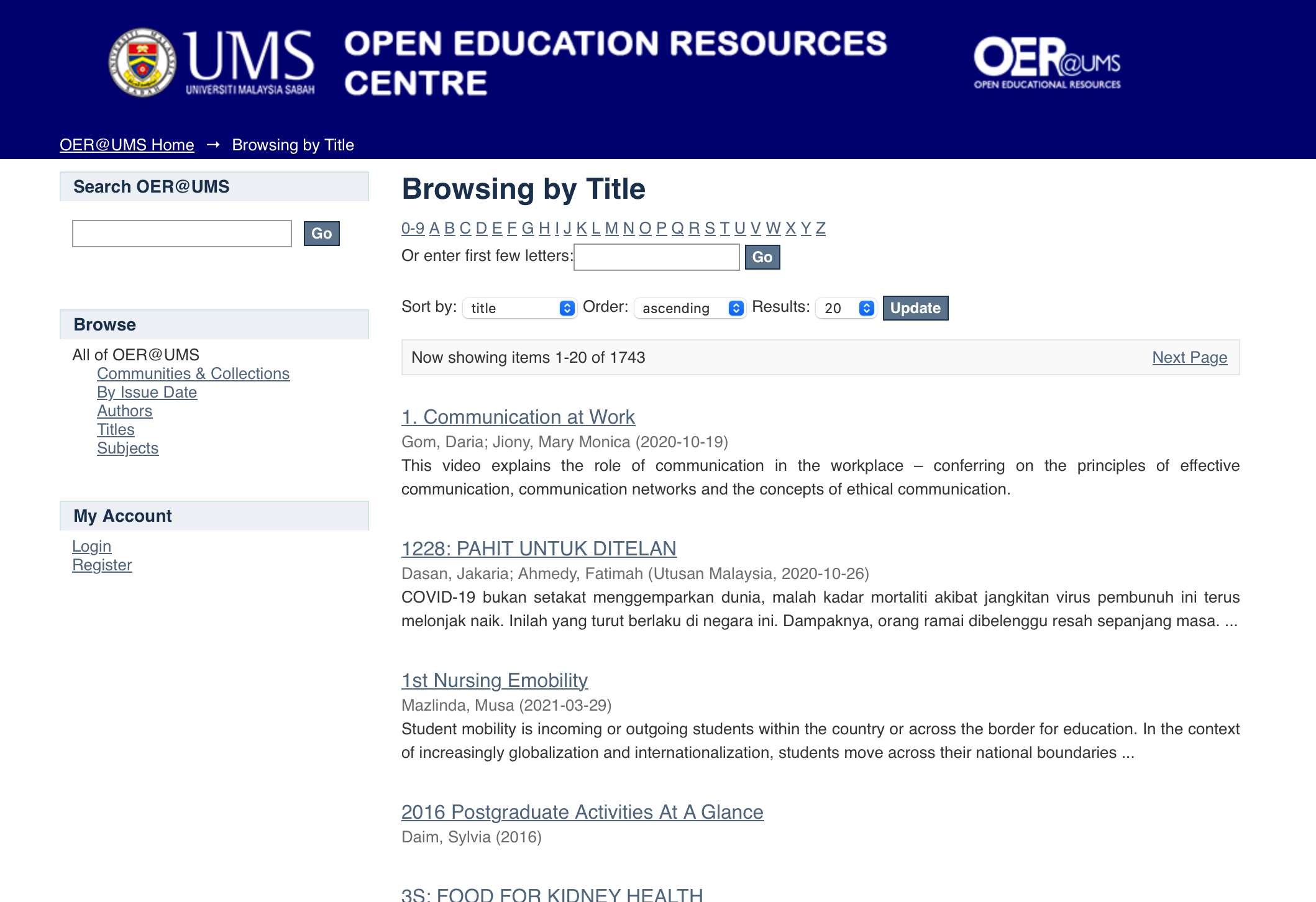 5
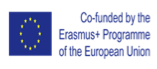 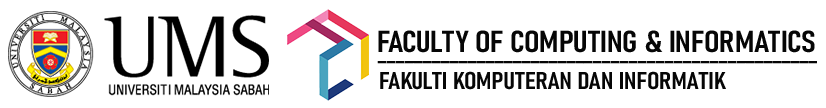 INITIATIVES
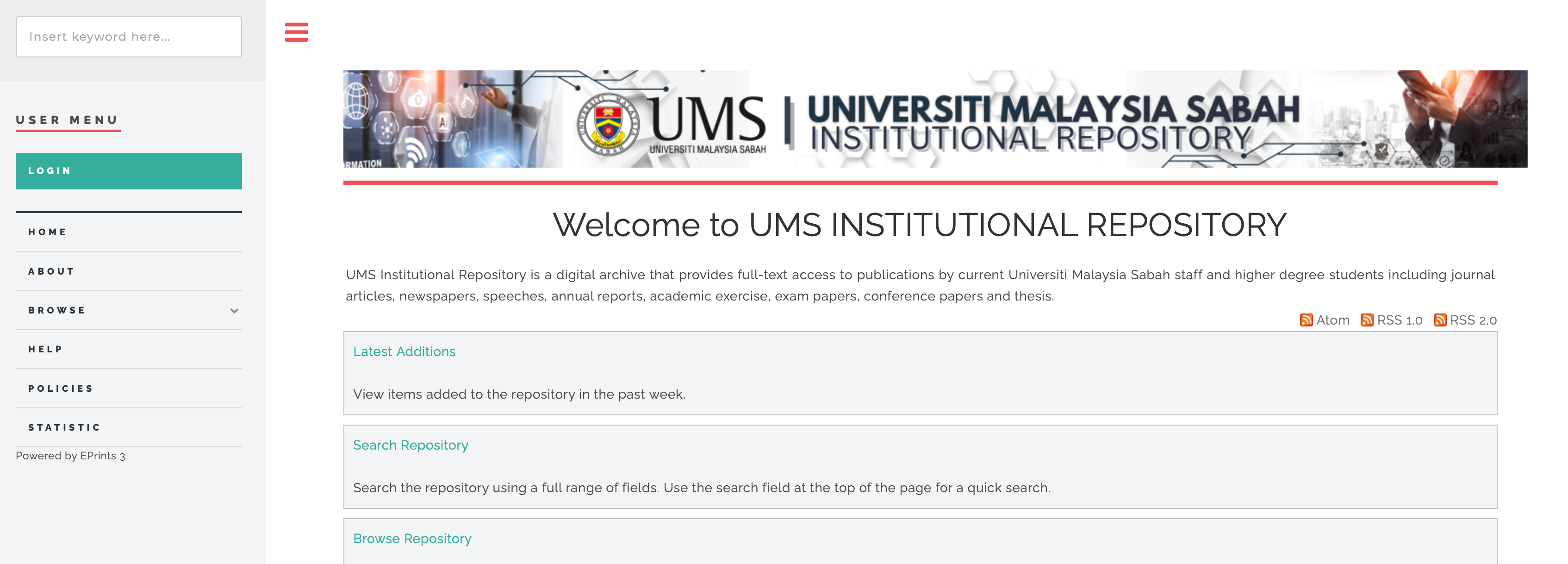 UMS Institutional Repository
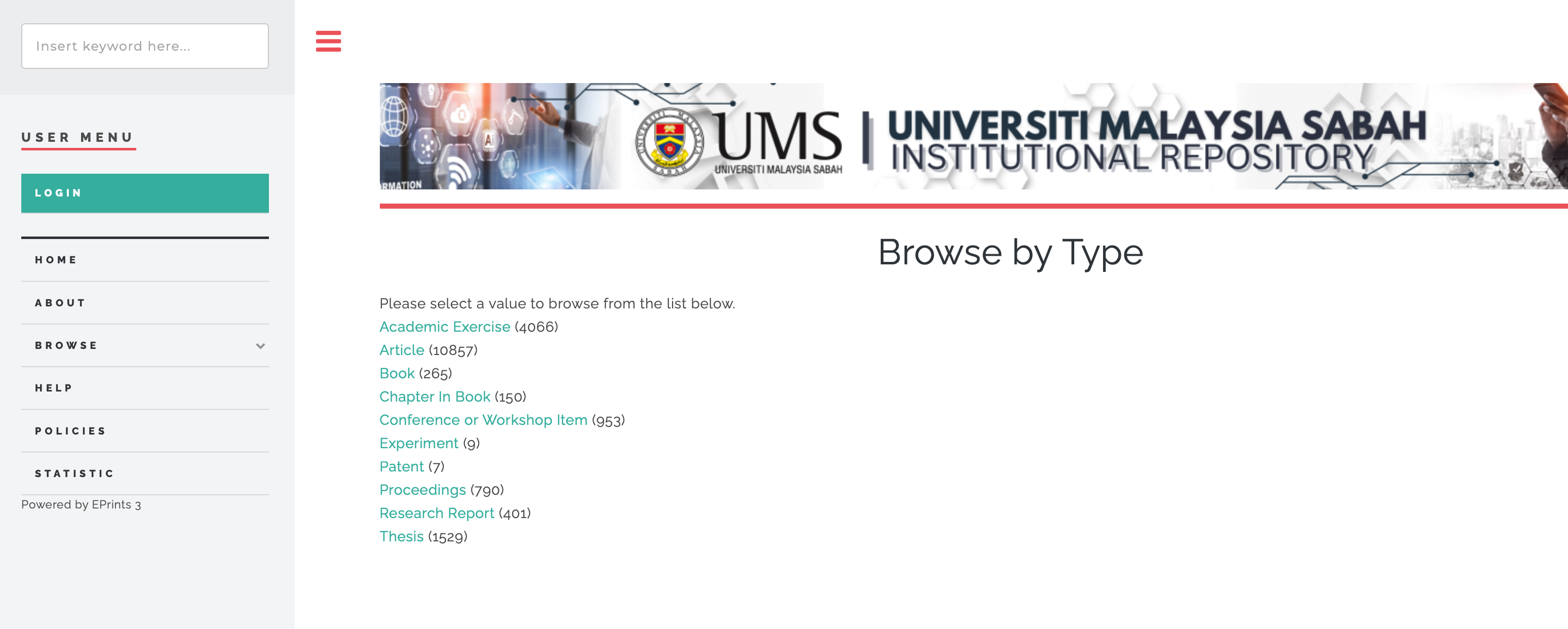 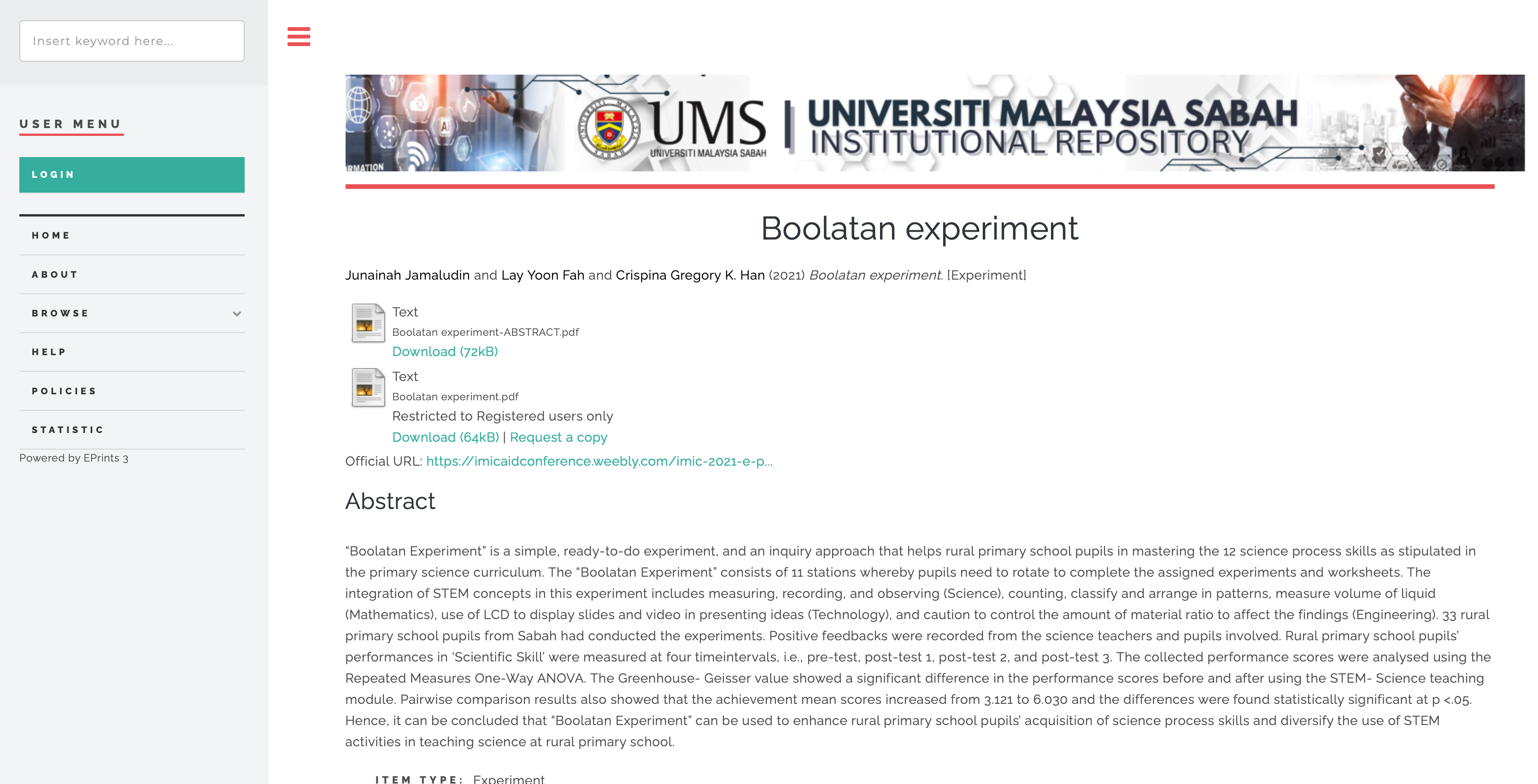 6
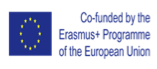 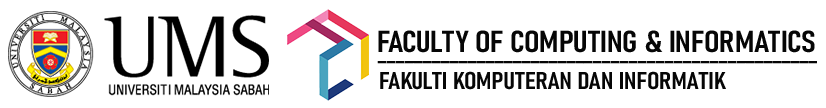 INITIATIVES
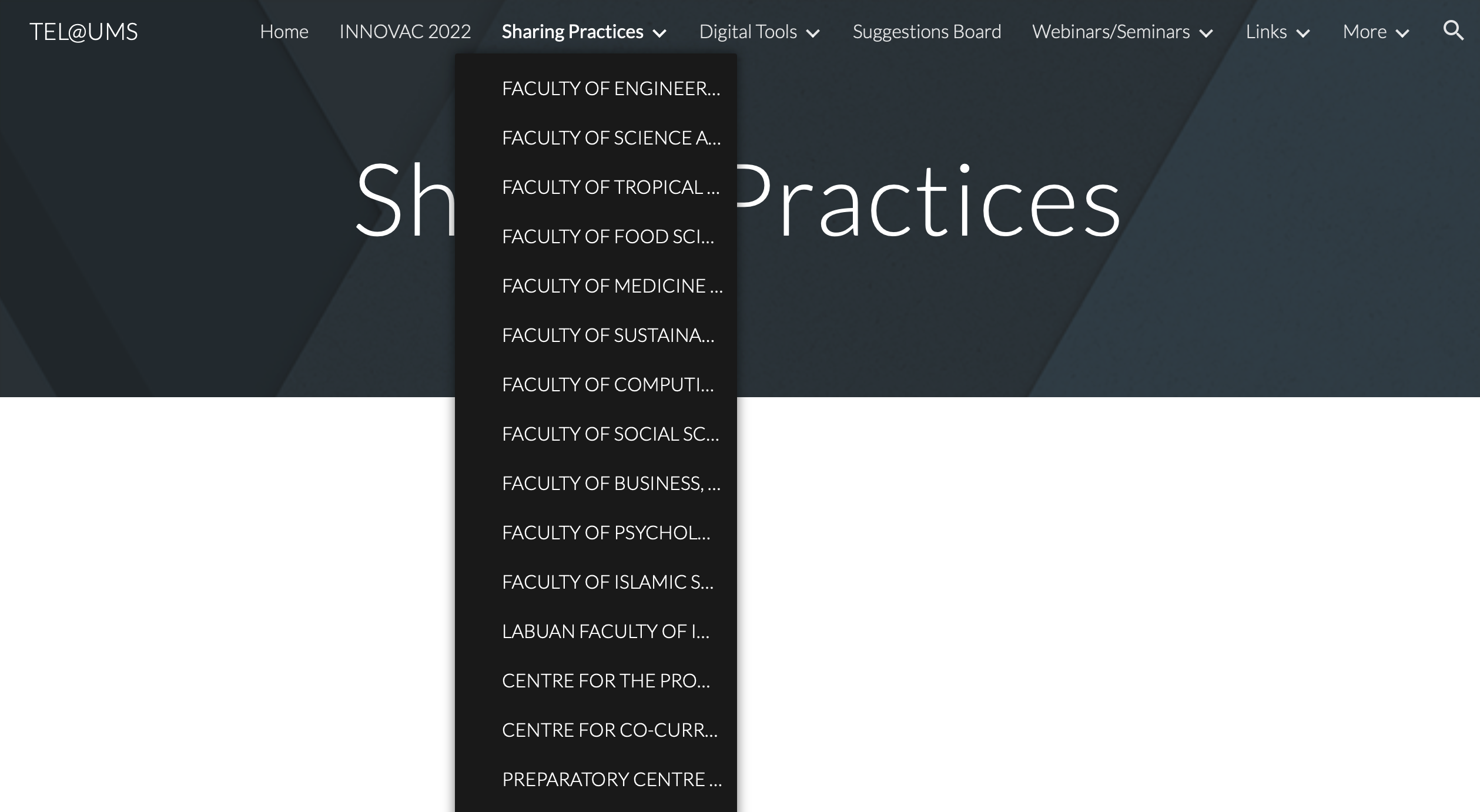 TEL@UMS sharing platform
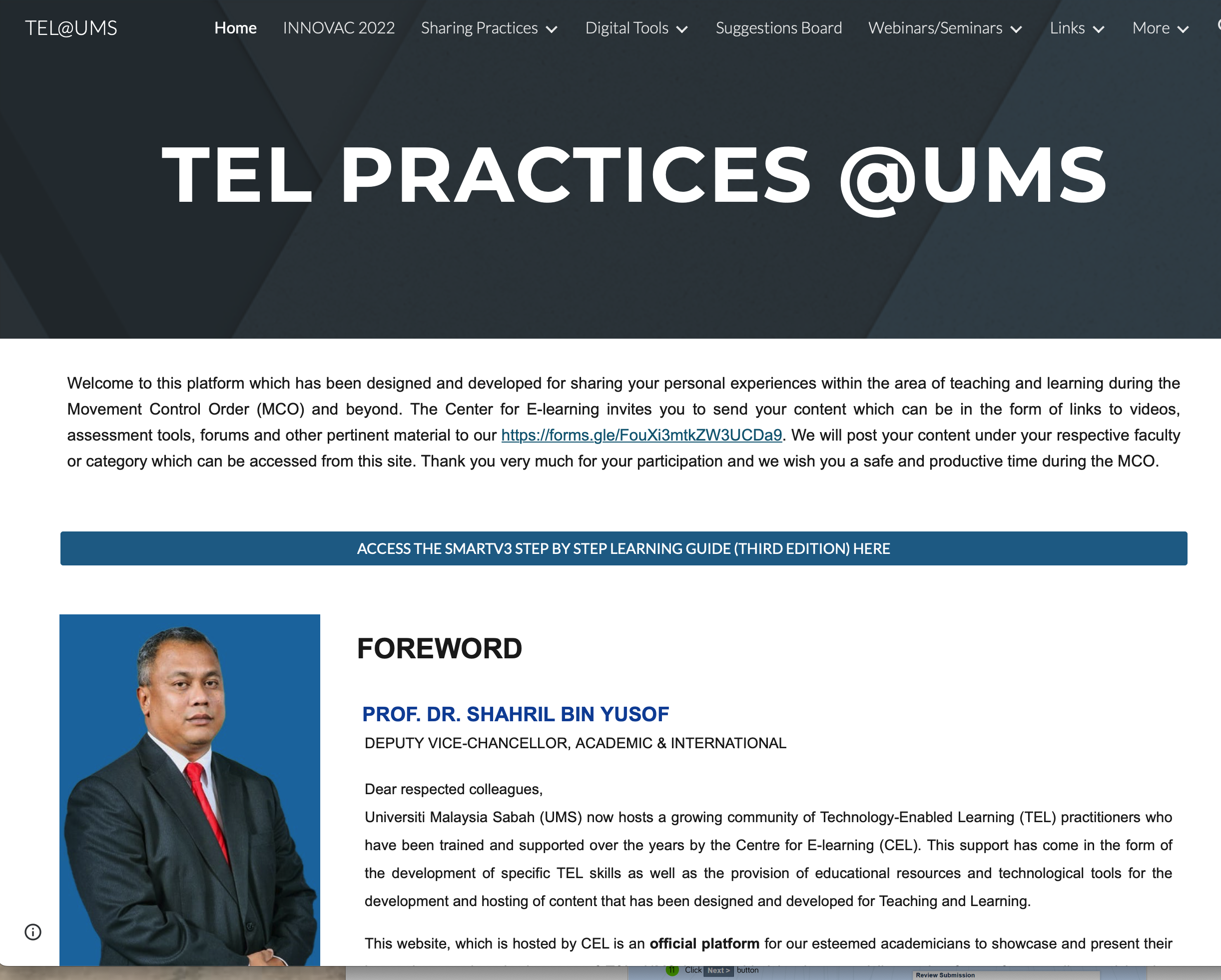 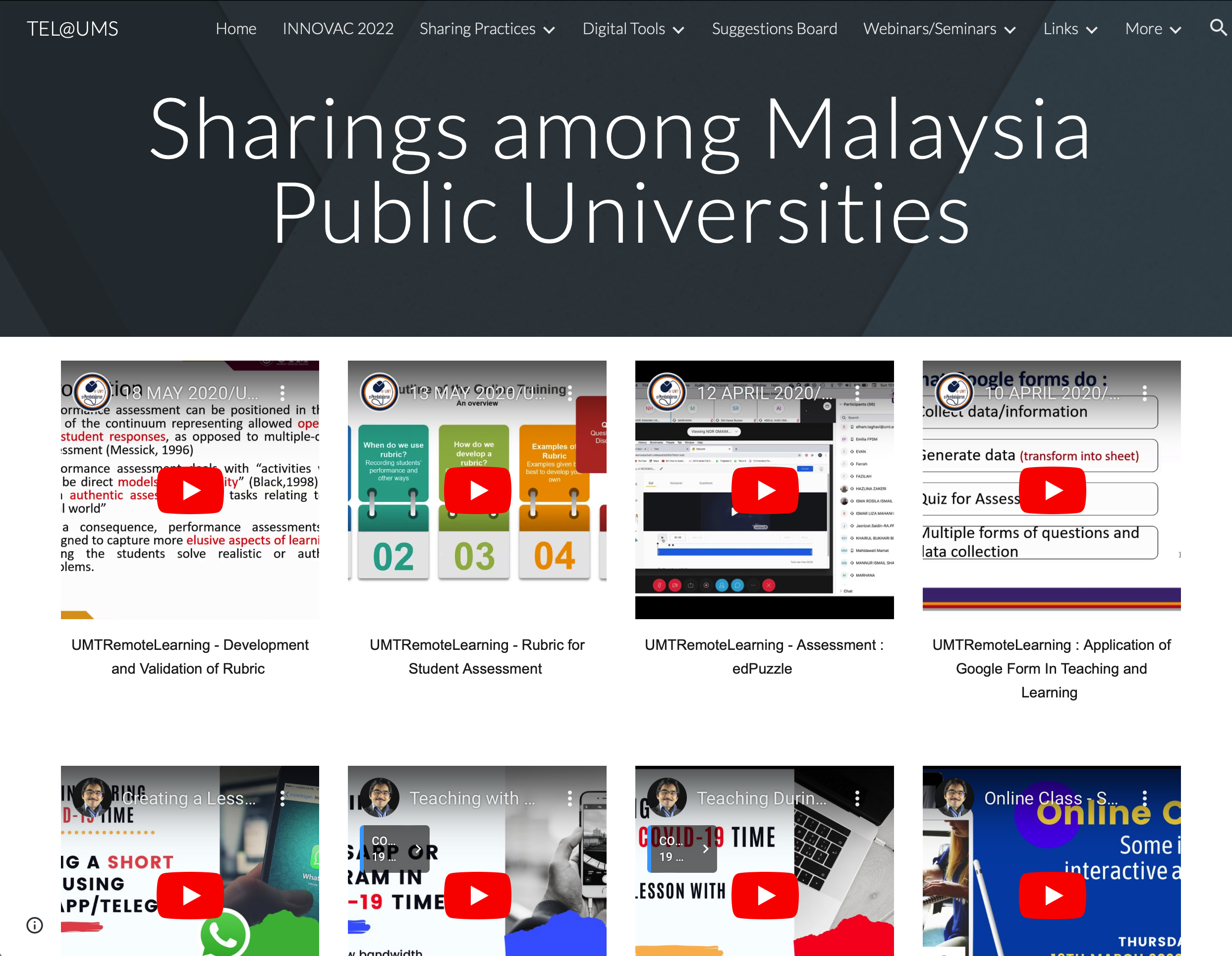 7
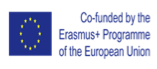 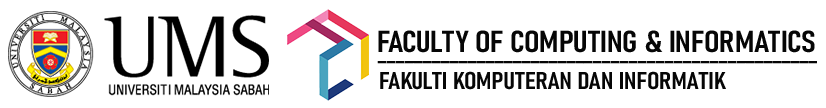 INFRASTRUCTURE
Strategies and activities related to the business, applications, technology,  storage, organisation, and description of data and related research materials.
Enterprise Architecture
Data Architecture 
Data Warehouse
Centralised Data Repository 
Data Integration and Standardisation
Scalability and Performance
Data Governance and Security 
Big Data Analytics
Dashboards and Advanced Analytics 
Data Lake
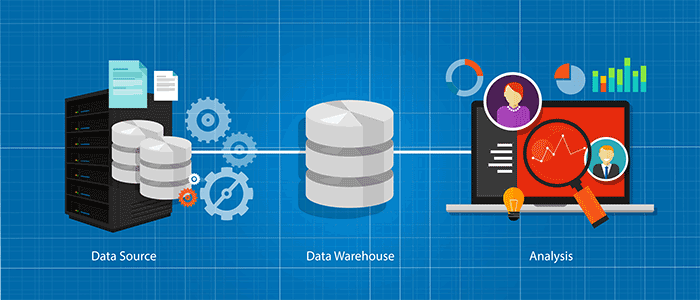 8
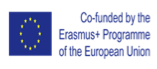 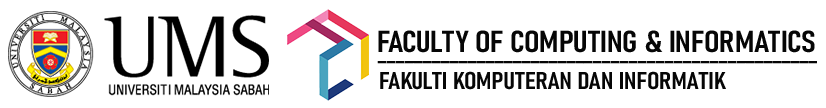 INFRASTRUCTURE
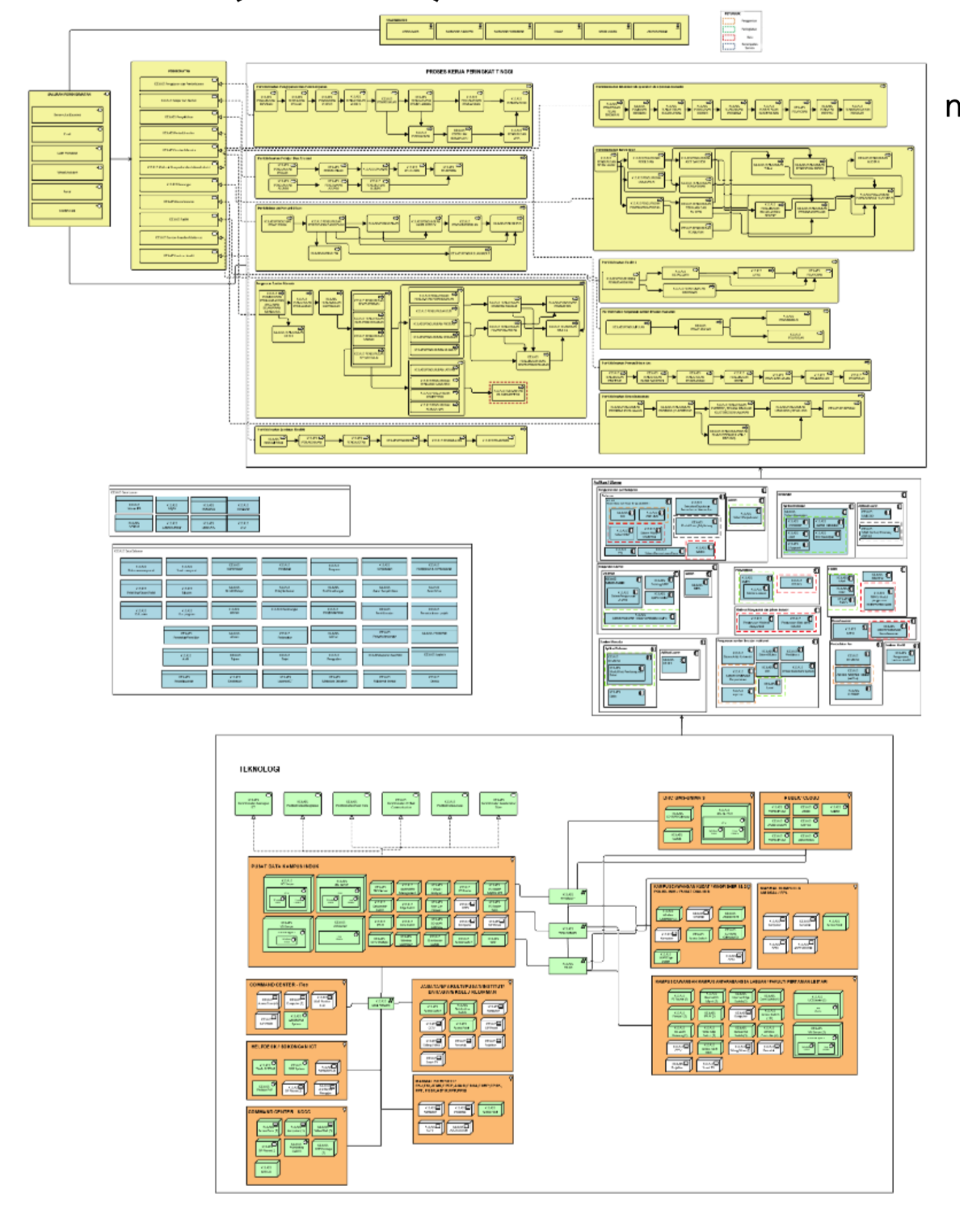 EA UMS
Enterprise Architecture
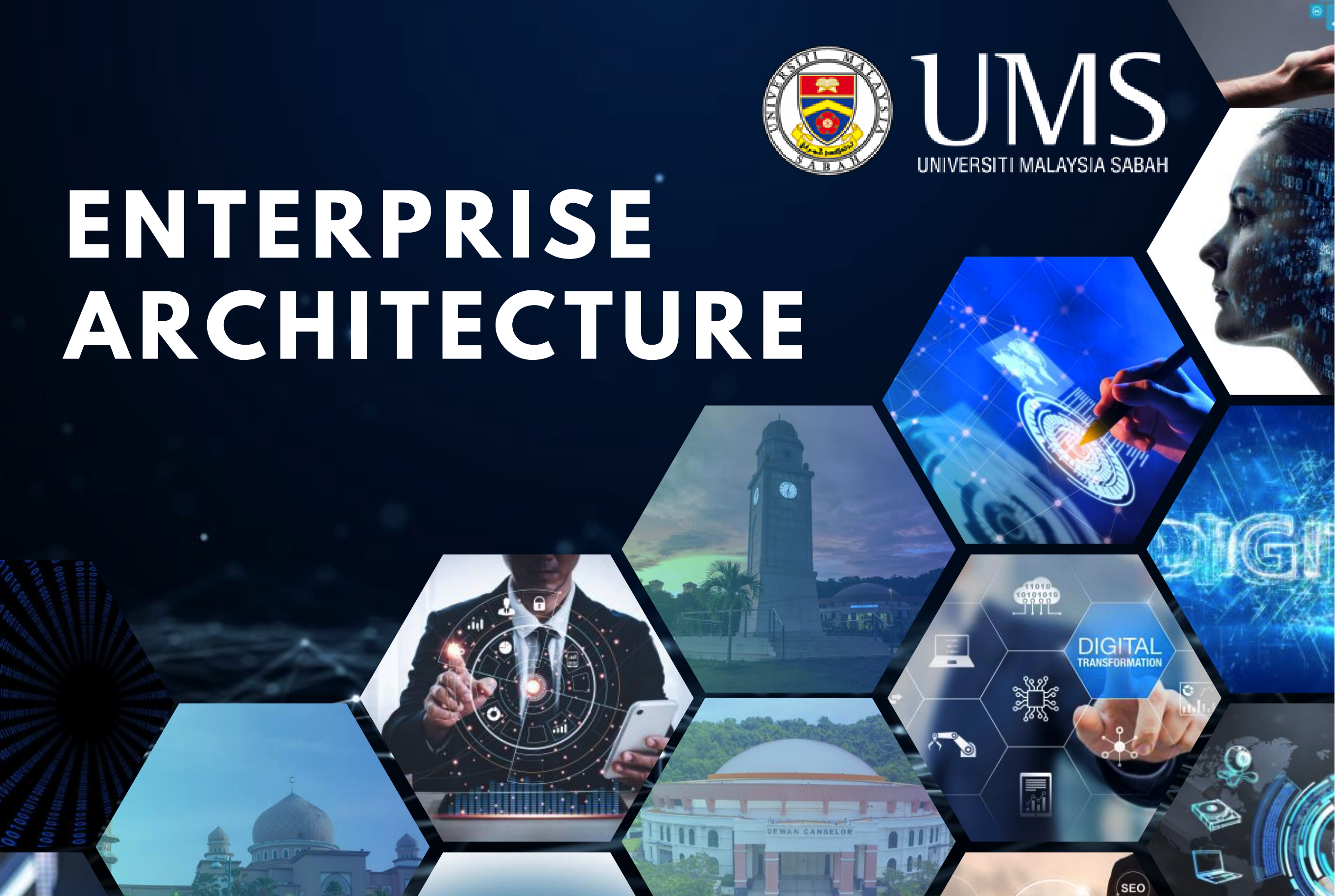 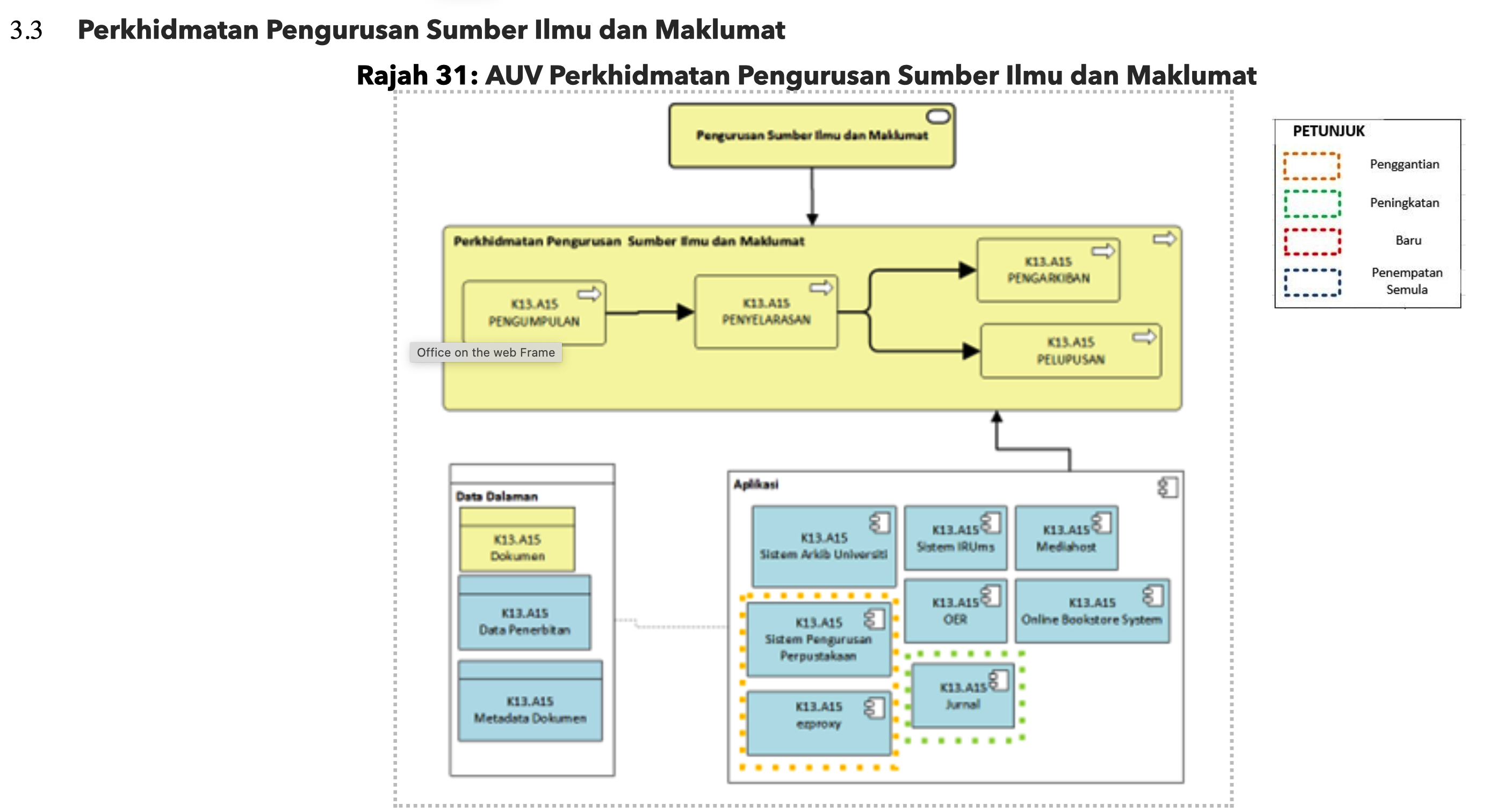 9
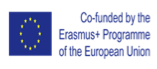 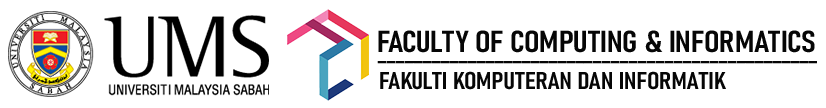 UMS DATA ARCHITECTURE
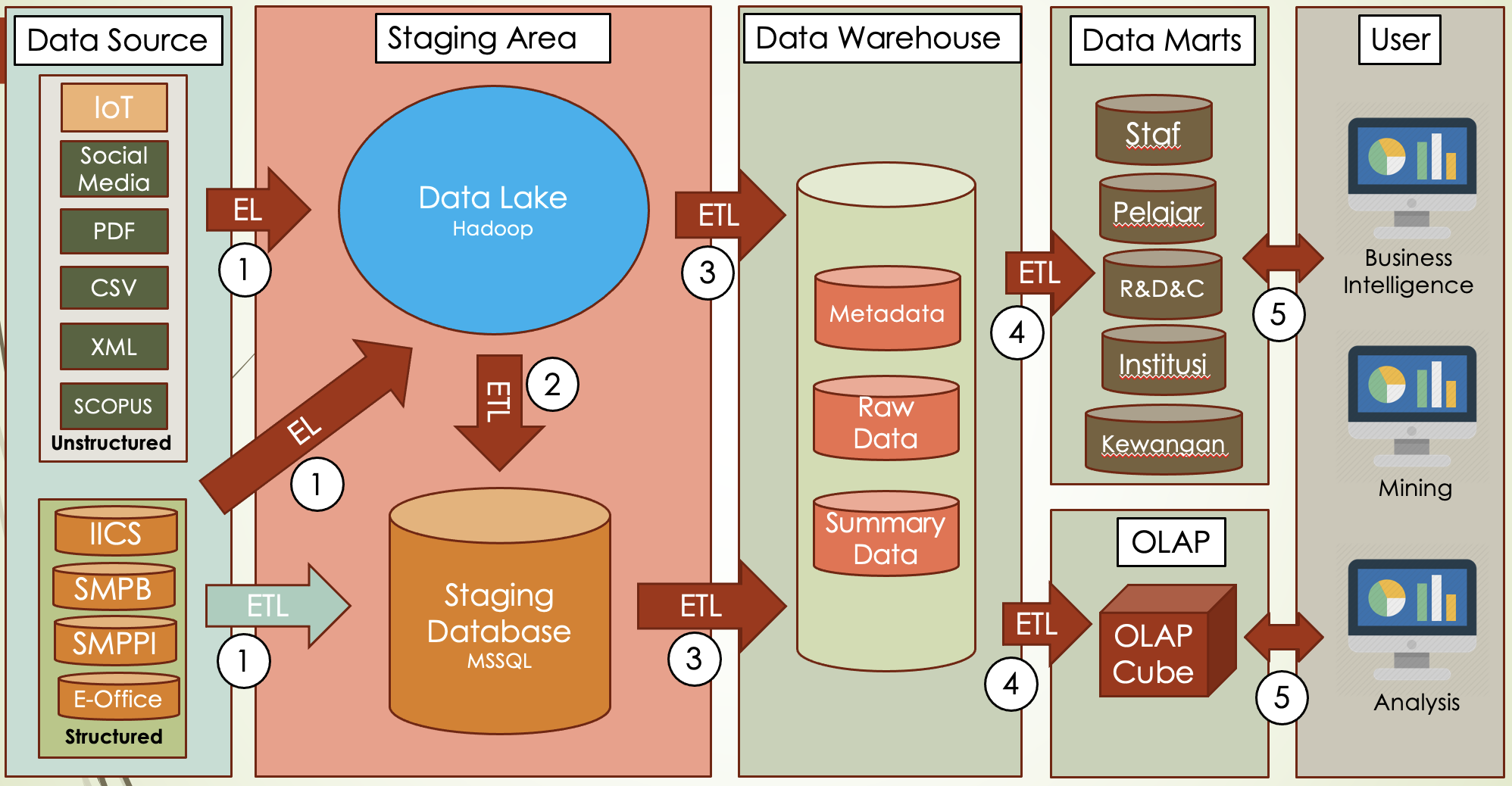 10
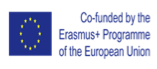 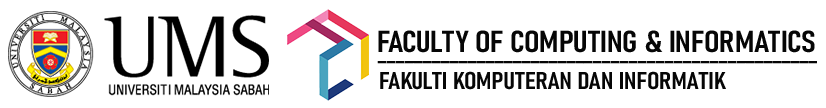 INFRASTRUCTURE
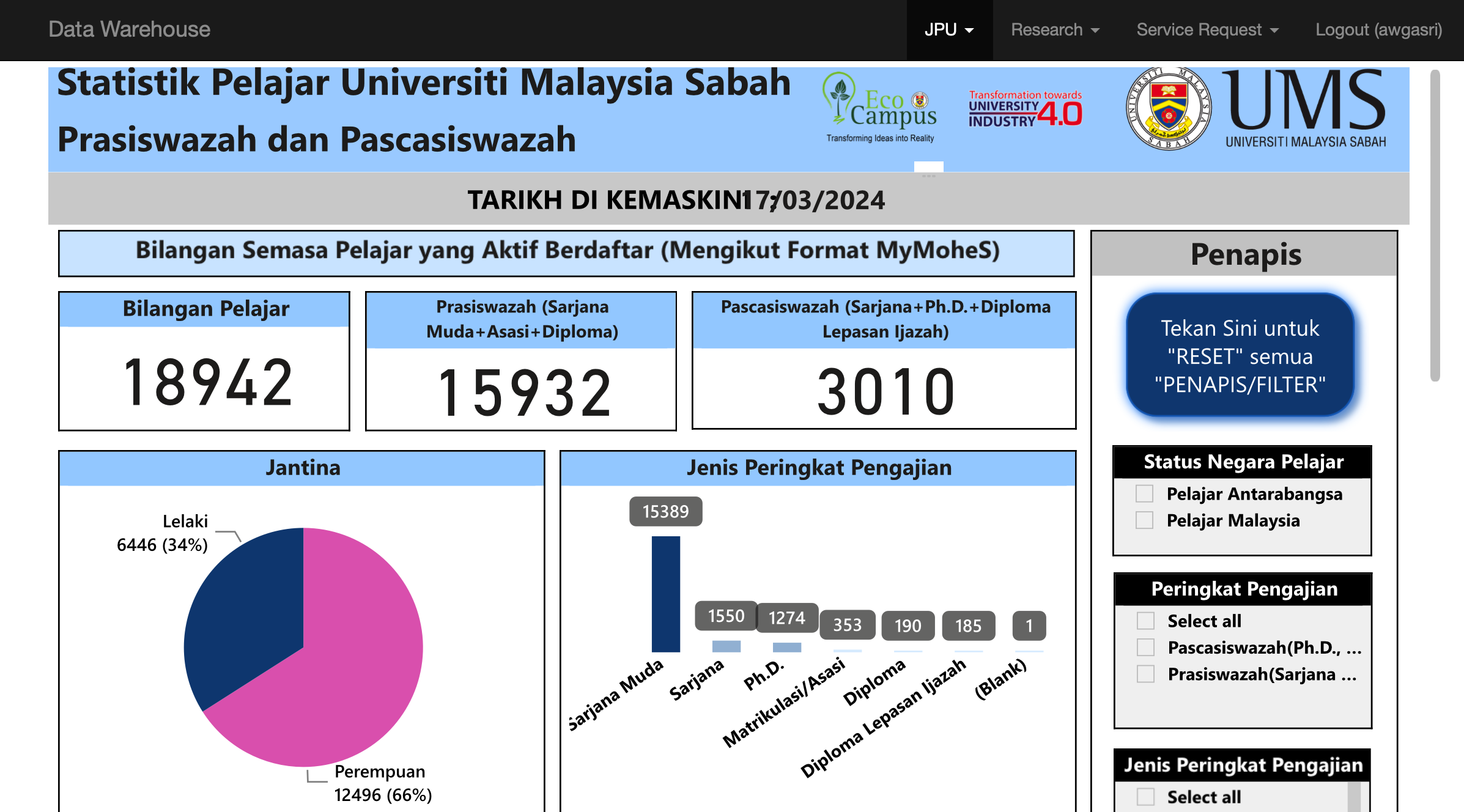 DWH@UMS
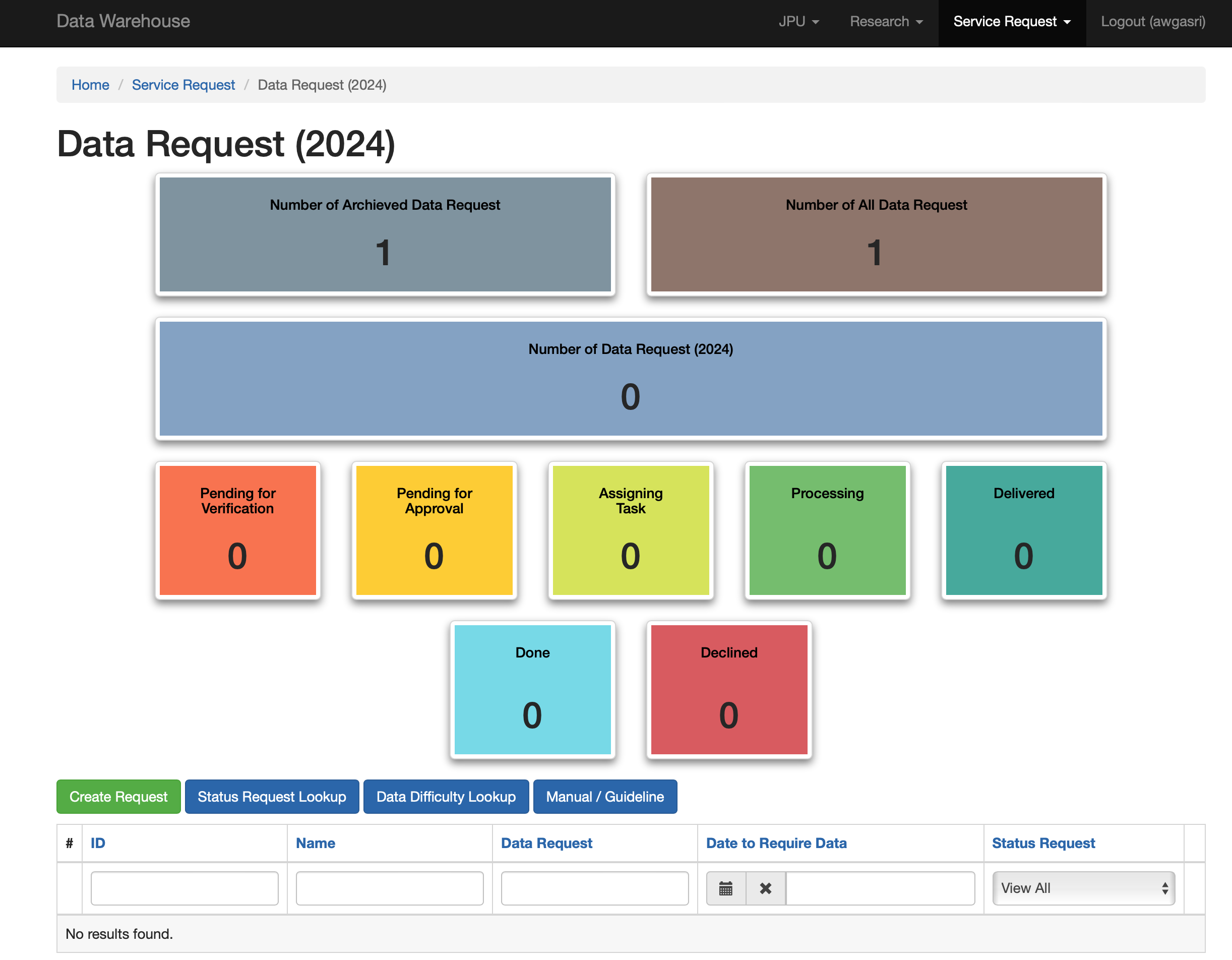 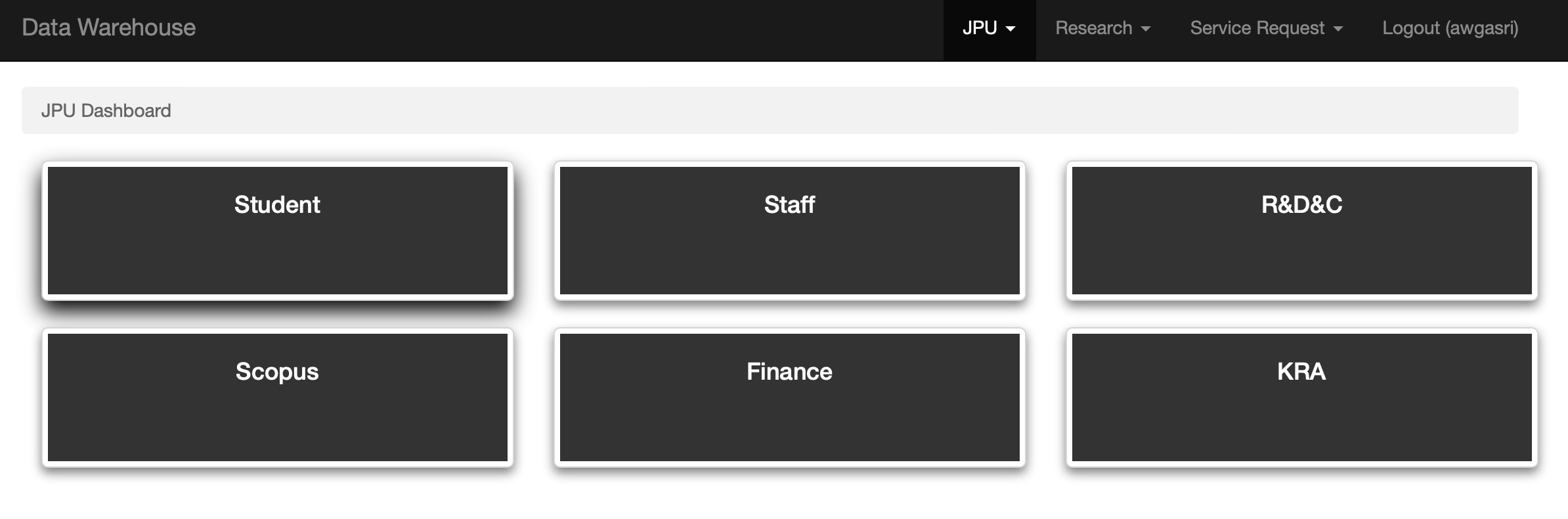 11
THANK YOU
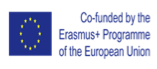 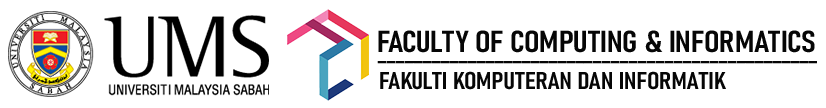 12